I klassen:Søvn
Å SKAPE GOD HELSE
FOR SEG SELV OG ANDRE
ROBUST UNGDOM
LINE-UP(5 min)
Hva ønsker jeg for neste natt? (5 min)
Skriv ned noen tanker om hva du ønsker å få ut av sovetiden om natten. For eksempel drømme, hvile, få igjen krefter, ta igjen søvn, roe ned og så videre
Sett deg et mål for når du skal være i seng
Hva vil du gjøre for å bli trøtt?
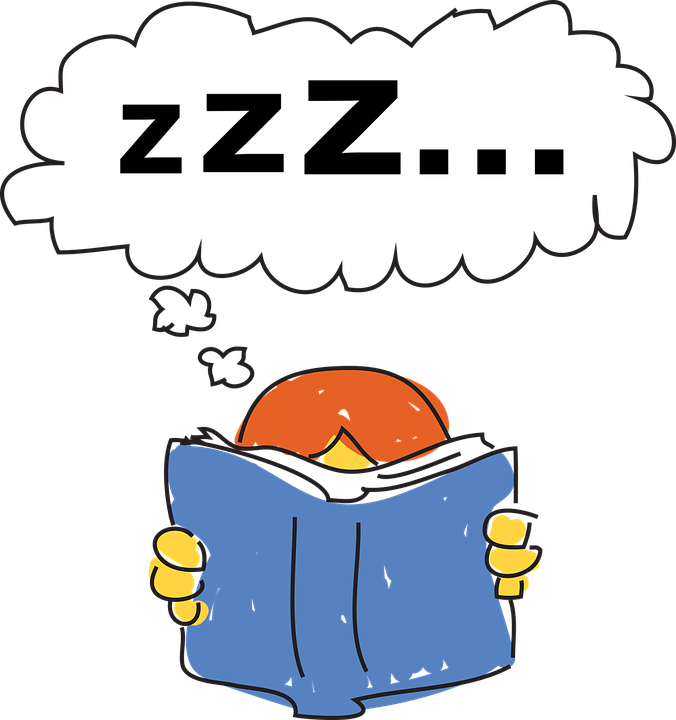 Pixabay.com
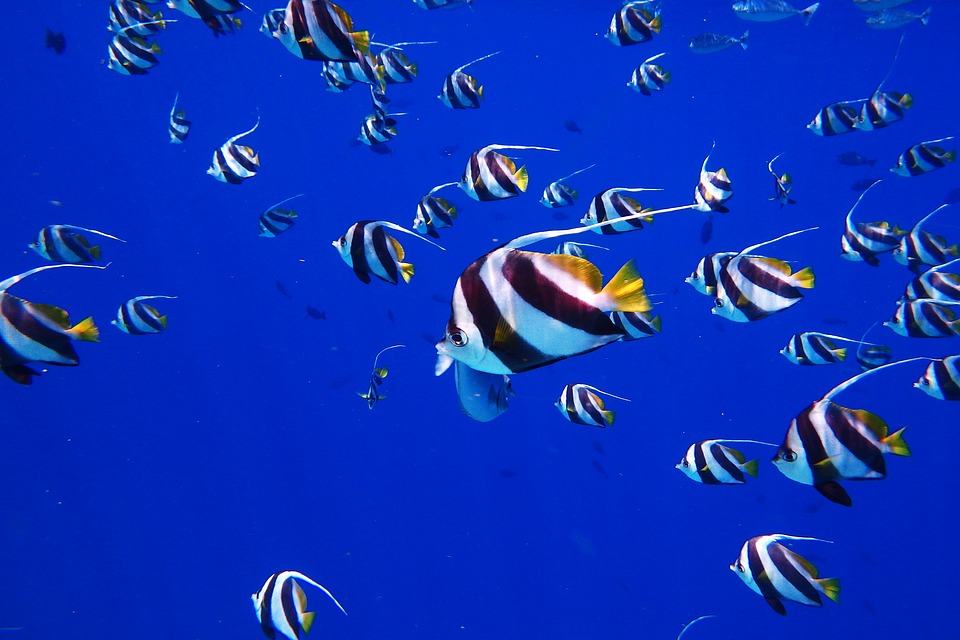 Nærværstrening
Lyset dempes
Hvor mange minutter ønsker du å slappe av? Vis 1-5 fingre. Lærer tar en beslutning ut i fra klassens respons
Finn en behagelig stilling. Plant bena i gulvet. Lukk gjerne øynene
Øv på å puste ut langsomt. Jo lengre du klarer å puste ut, jo roligere blir pusten. Det virker beroligende på kroppen
Spill svak musikk fra Youtube, for eksempel: https://www.youtube.com/watch?v=2OEL4P1Rz04
Pixabay.com
Pixabay.com
Se filmklipp: ”Sleep is    your superpower” 
(10min)
Se de 4 første minuttene av TED talk med Matt Walker, ”Sleep is your superpower” https://www.youtube.com/watch?v=5MuIMqhT8DM 
Se resten av filmen i en engelsktime
Summing med skulderpartner i 2 minutter: 
Hvilke positive effekter av søvn merker du best?
Hva tror du er den optimale søvnlengden for deg?
Søvnhygiene(15 min)
Del ut arket ”Søvnhygiene” (hentet fra Helsedirektoratets søvnkurs)
Elevene fyller ut skjemaet 
Snakk deretter med skulderpartner i 1 minutt om: hvilke av disse tingene har du lyst til å gjøre noe med?
Del så med gruppen. Ordstyrer leder runden
Talspersonen deler noen av gruppens tanker med klassen
Adjektivhistorie om søvnrådene som virker (15 min)
Del ut arkene som skal brukes
Elevene fyller ut arket sammen i gruppa, alle bidrar med så mange rare og morsomme adjektiver som mulig
Sekretæren på gruppen skriver adjektivene inn i historien
Talspersonen leser opp historien for resten av gruppen
Heng gjerne opp i klasserommet
For de som ønsker/trenger, les denne artikkelen: ”Søvnrådene som virker” https://www.youtube.com/watch?v=icZbJ9hkdoI
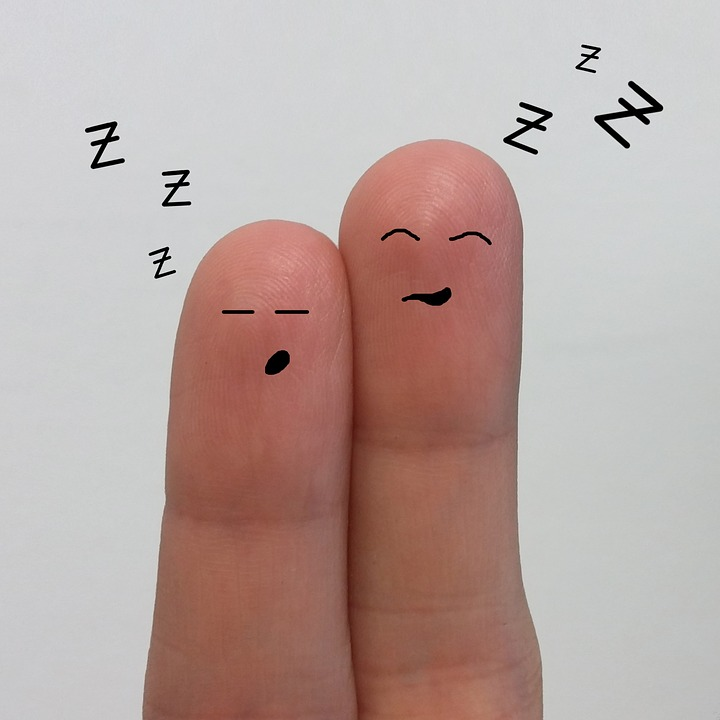 Pixabay.com
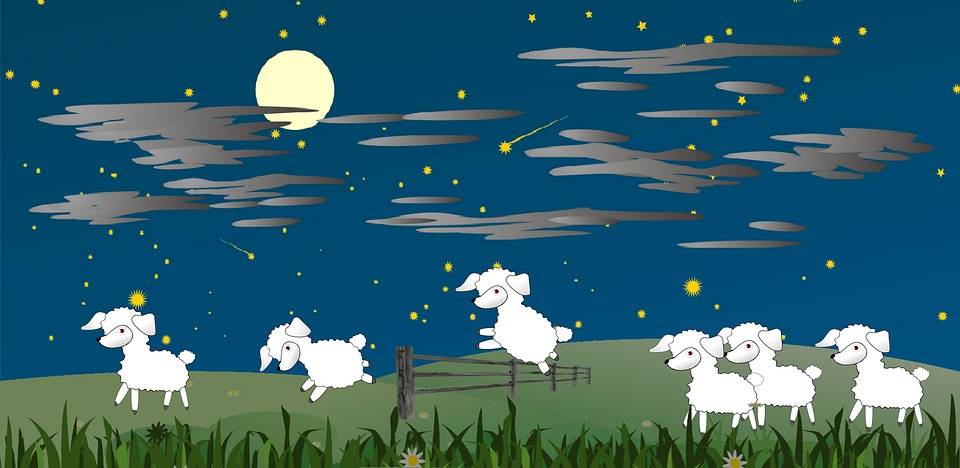 Pixabay.com
Tegneoppgave: Dette kan vi om søvn (15 min)
Hver gruppe får utdelt et stort flip-over ark og fargetusjer 
Gruppen skal tegne: ”Dette kan vi om SØVN”
Tegn noe du kan om søvn. Her er noen forslag: 
Hvorfor vi trenger å sove?
Hva skjer når vi sover?
De viktigste søvnrådene
Søvntyver
Leker (20 min)
Utpek noen elever til lekeledere. La elevene velge hvilke leker fra lekeheftet de vil leke. Her er tre forslag:
20 spørsmål
Her sitter jeg
Hopp et hakk til høyre
20 spørsmål
Sitt i grupper. 
Pek ut hvem som skal starte. Den starter velger seg én person som alle vet hvem er. Hold valget ditt hemmelig.
De andre på gruppen skal prøve å gjette hvem du har valgt ved å stille ja/nei-spørsmål. De har 20 forsøk. 
Den som klarer å gjette riktig får være den neste til å velge en ny kjent person.
Her sitter jeg
Alle har hver sin stol. Én står i midten og én stol står tom i sirkelen. Den som er i midten skal prøve å sette seg ned på en av stolene, og de som allerede sitter på en stol skal prøve å forhindre dette.
Den som har en ledig stol til høyre for seg slår hånden på stolen og sier ”Her sitter jeg”, før han/hun flytter seg til den ledige stolen. 
Den som nå fikk en ledig stol på sin høyre side gjør det samme: sier ”Her sitter jeg” og flytter seg til den ledige stolen. 
Tredjemann som nå fikk en ledig stol til høyre for seg skal nå slå hånden på den ledige stolen og si ”Her sitter *NAVN*”. Da må *NAVN* forlate sin plass for å sette seg der. 
Idet en person har sagt ”Her sitter jeg” eller ”Her sitter *NAVN*”, er stolen opptatt og den i midten kan ikke sette seg der. Her gjelder det å være rask så den i midten ikke klarer å sette seg. Dersom man sier feil må man bytte med den i midten. 
Dersom den i midten klarer å sette seg før navn eller ”Her sitter jeg” er sagt, må den som da sitter til venstre for den som var i midten, reise seg og stå i midten.
Hopp et hakk til høyre
Alle sitter på stoler i en sirkel. Læreren/lekeleder står utenfor sirkelen og ramser opp ting som: Alle som har: ”...hvite sokker”, ”... hund”, ”... rødt hus”, ”... liker fisk”, ”... stod opp før halv åtte”, ”.... la seg før 23.00”, ”...  liker is”, ”... misliker lekser”, ”... er venstrehendte”, ”... er takknemlige”, ”... liker fotball”, ”... spiller dataspill”. 
Hver gang noen kjenner seg igjen i utsagnet, skal den/disse hoppe ett hakk til høyre. 
Dersom en annen sitter der, skal vedkommende sette seg på fanget til den som allerede sitter der. 
Dersom denne personen også skal flytte seg på grunn av utsagnet, må han/hun flytte seg FØR personen setter seg på fanget hans/hennes. 
Personer som har noen sittende på fanget får ikke flytte seg før den som sitter på fanget har flyttet seg. 
Dersom begge kjenner seg igjen i et utsagn får kun den øverste flytte seg. Førstemann som kommer gjennom en hel runde har vunnet.
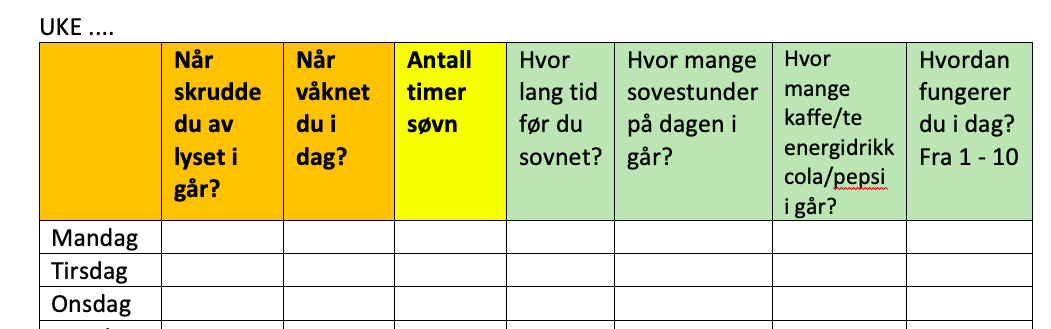 Se på skjemaet «søvnlogg». Fest det på pulten din.
Bruk noen minutter på å skrive ned svaret på disse syv spørsmålene hver første time i en uke.
Prøv å finne ut hvor mange timer søvn du trenger.
Ved slutten av uken snakker dere om resultatene i klassen.
Søvnlogg (5min)